Les pays
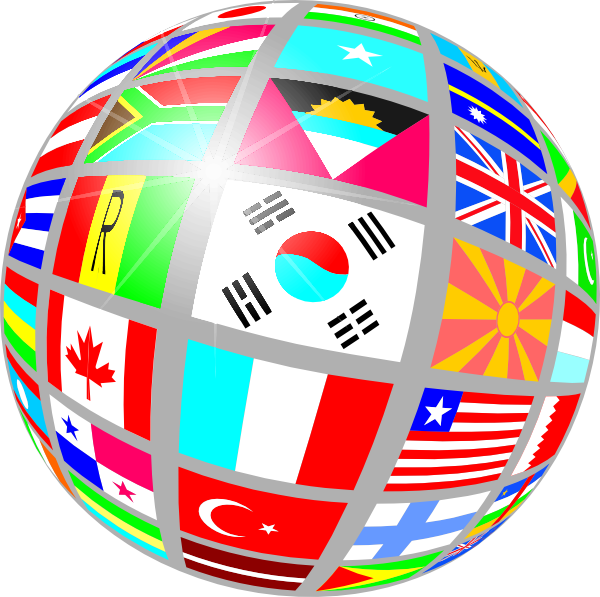 La France a sept pays voisins
La France a sept pays voisins
La France a sept pays voisins
Le Luxembourg, la Grande-Bretagne
La Belgique et l’Allemagne
La Suisse, l’Italie et l’Espagne
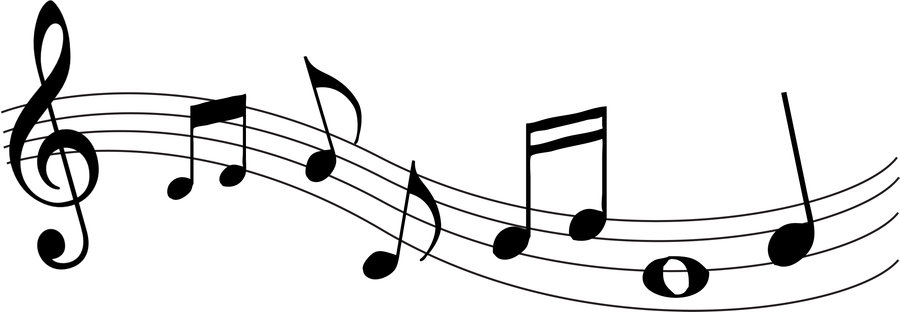 [Speaker Notes: Recap the song to revise known countries 
To the tune of ‘If you are happy and you know it…’]
Nous allons…
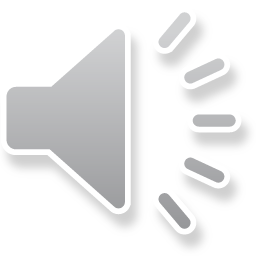 réviser des pays
apprendre comment dire où on habite
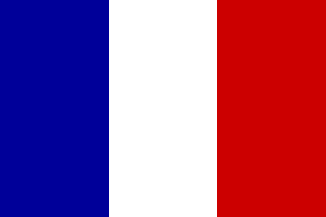 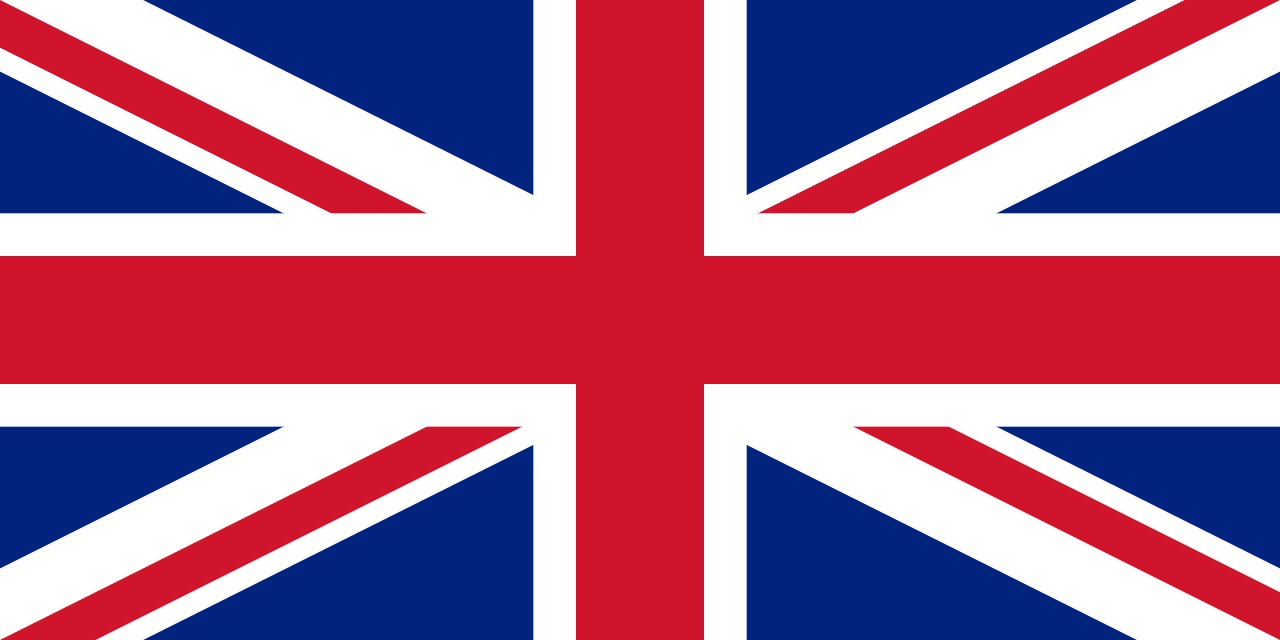 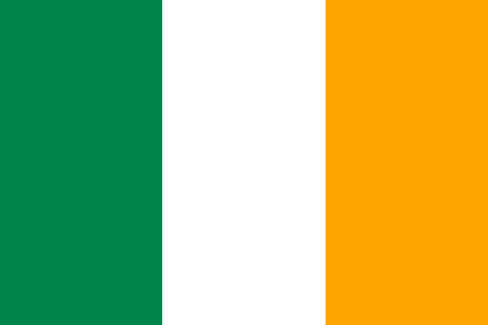 la France
l’Irlande
la Grande-Bretagne
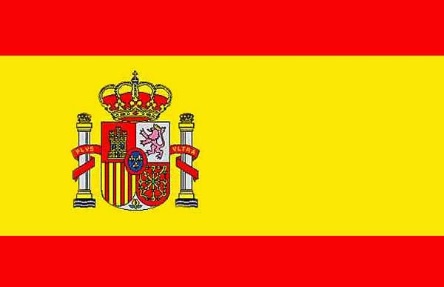 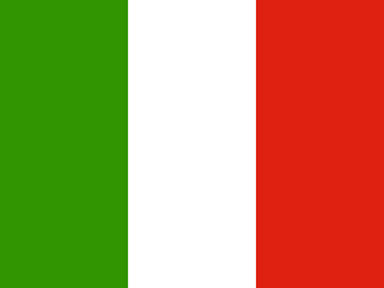 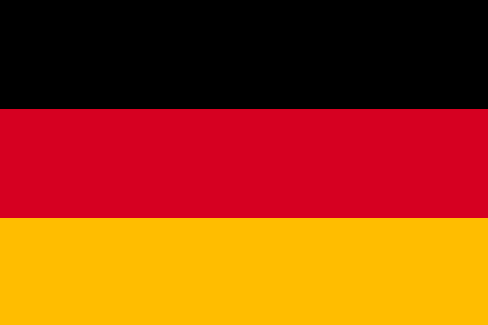 l’Espagne
l’Italie
l’Allemagne
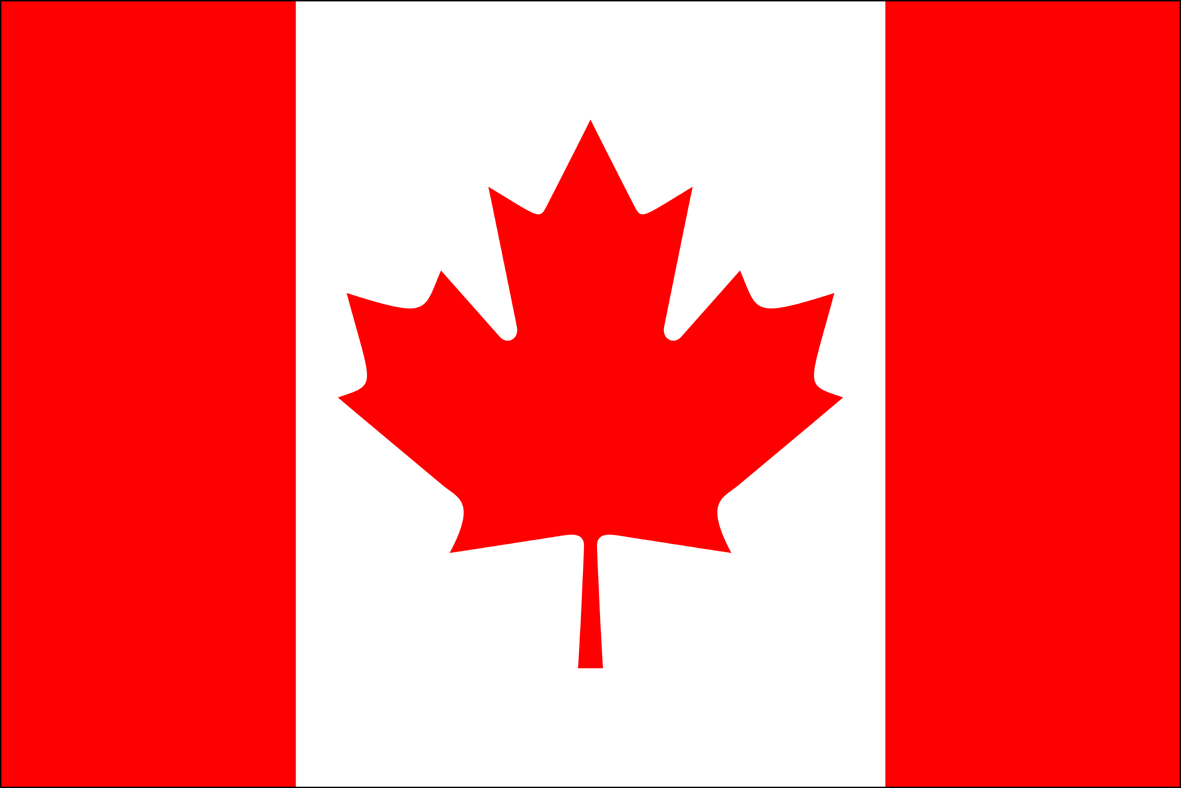 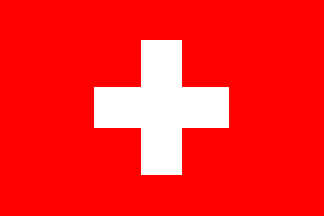 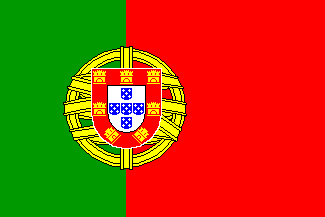 le Portgual
le Canada
la Suisse
[Speaker Notes: Audio is attached to text. As this is revision, elicit the country names first from the pupils, then reinforce with the text+audio.]
Quelle est la capitale de…?
A. Rome
1. La France
B. Londres
2. L’Espagne
C. Berlin
3. L’Allemagne
D. Lisbonne
4. L’ Italie
5. La Grande-Bretagne
E. Dublin
6. L’Irlande
F. Madrid
7. Le Portugal
G. Paris
[Speaker Notes: All individual words have audio attached – click to hear.]
J’habite à Paris en France.
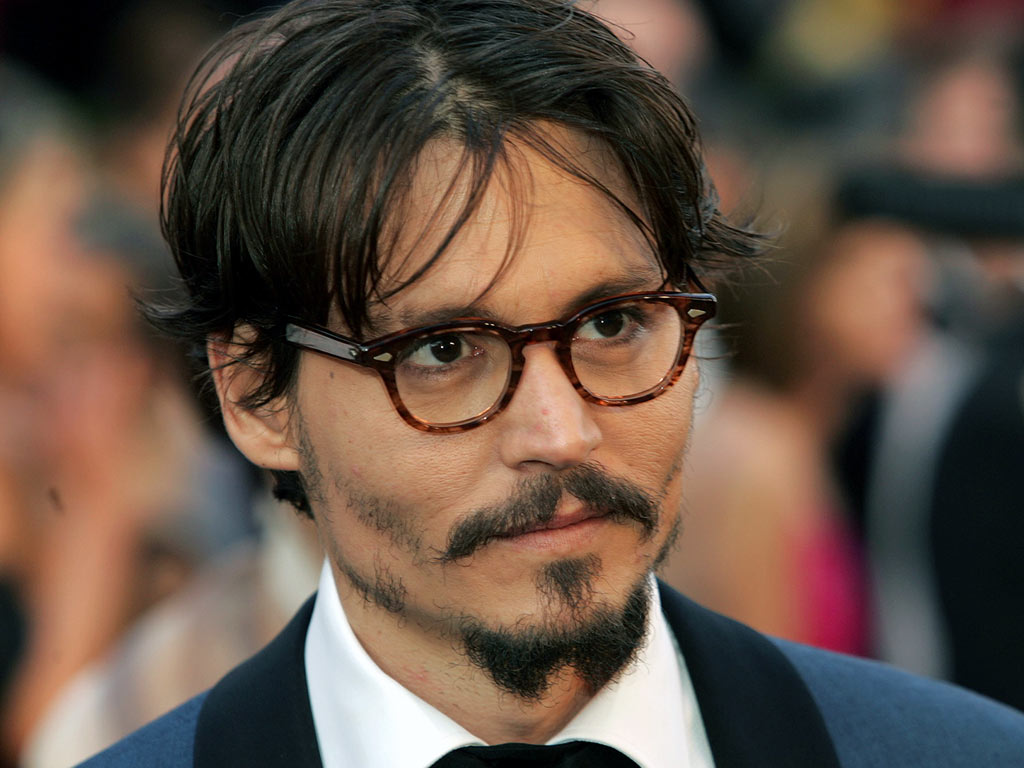 Johnny Depp
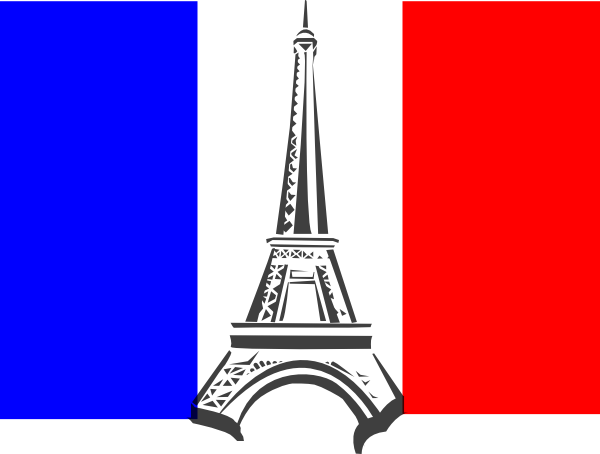 J’habite à Londres en Angleterre.
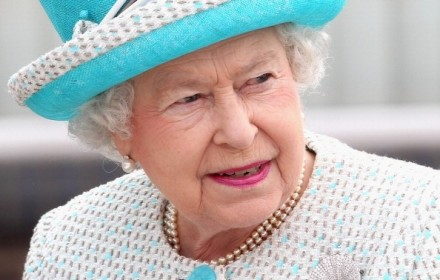 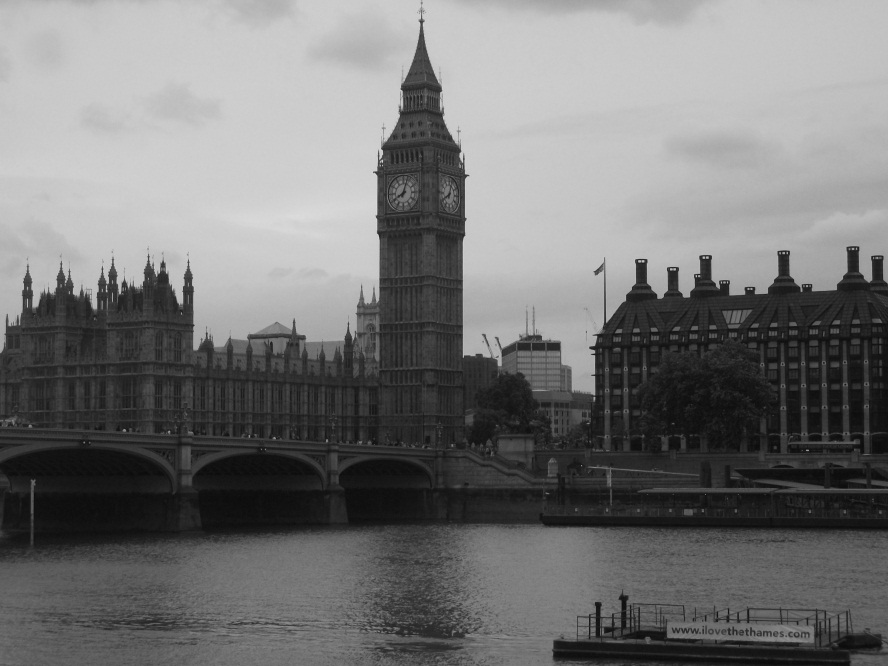 la reine Elizabeth II
J’habite à Dublin en Irlande.
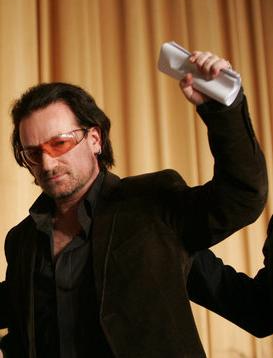 Bono
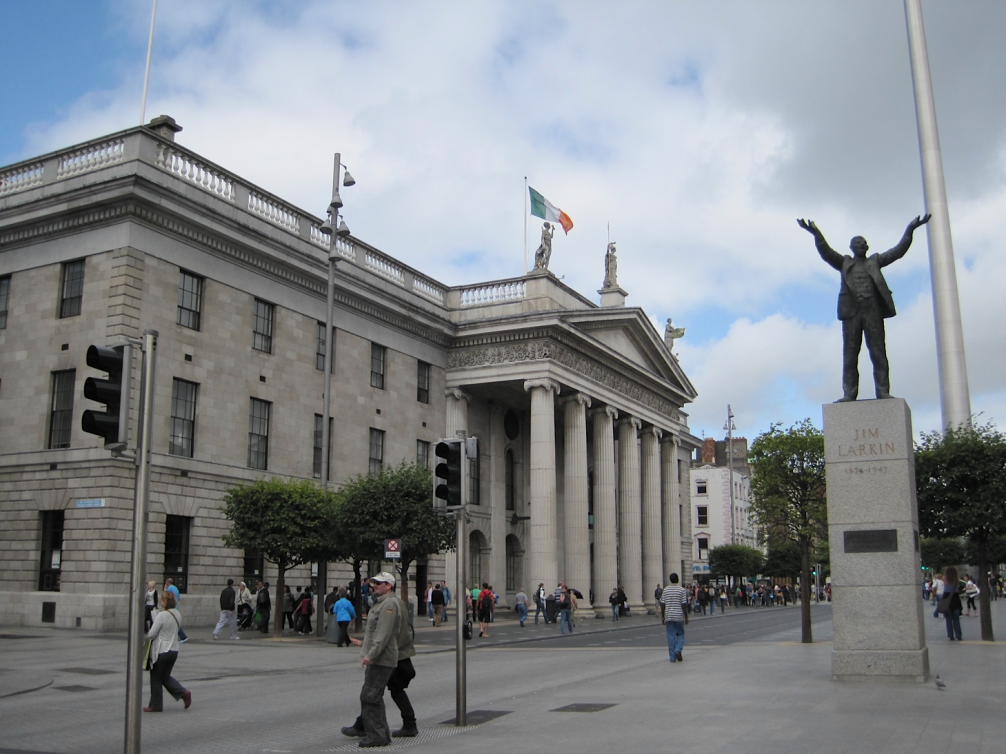 J’habite à Madrid en Espagne.
Penelope Cruz
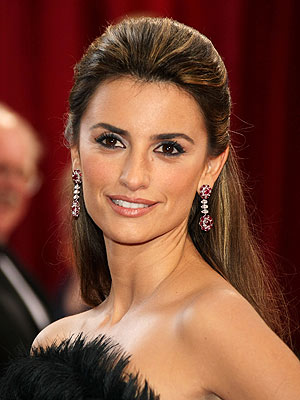 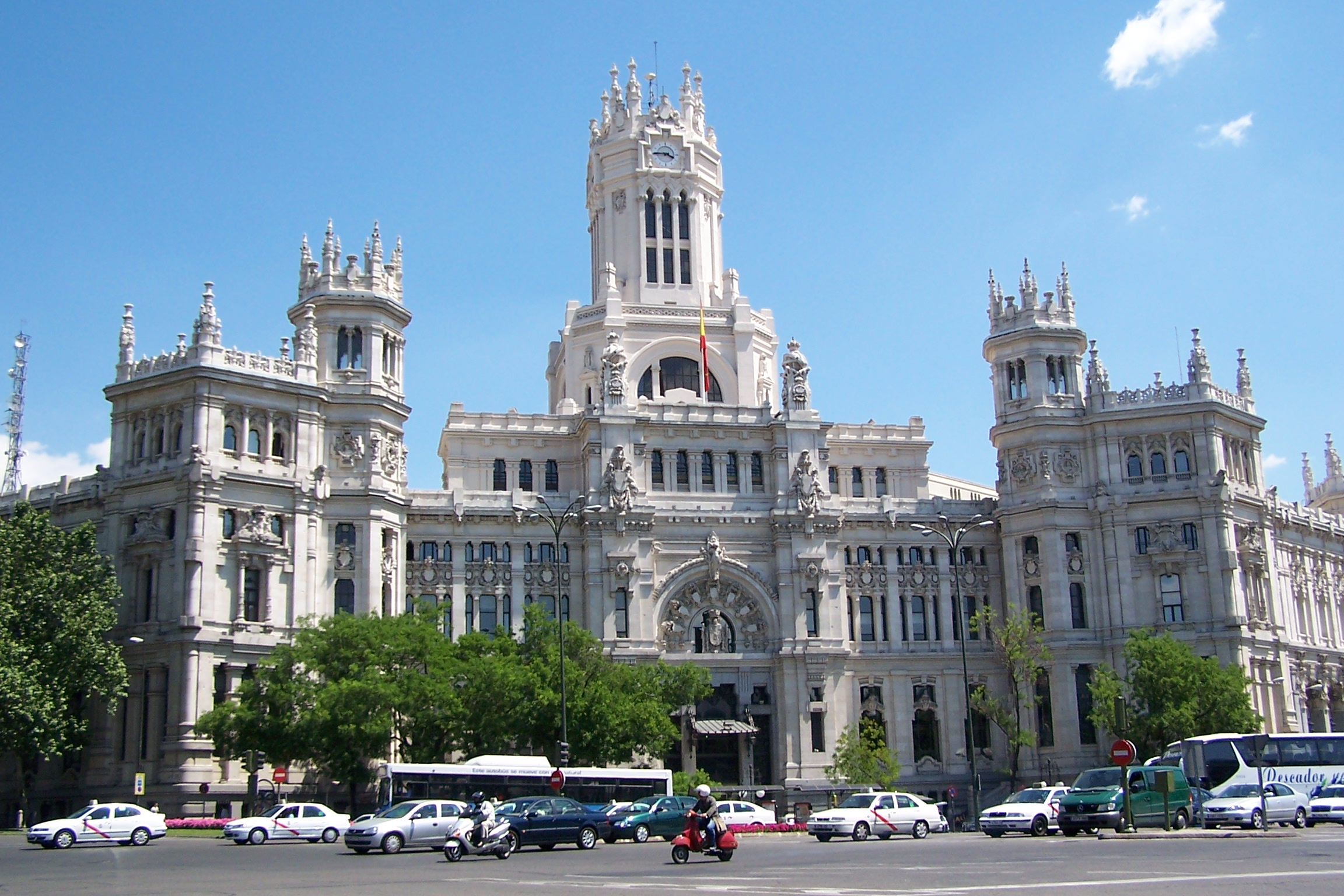 J’habite à Berlin en Allemagne.
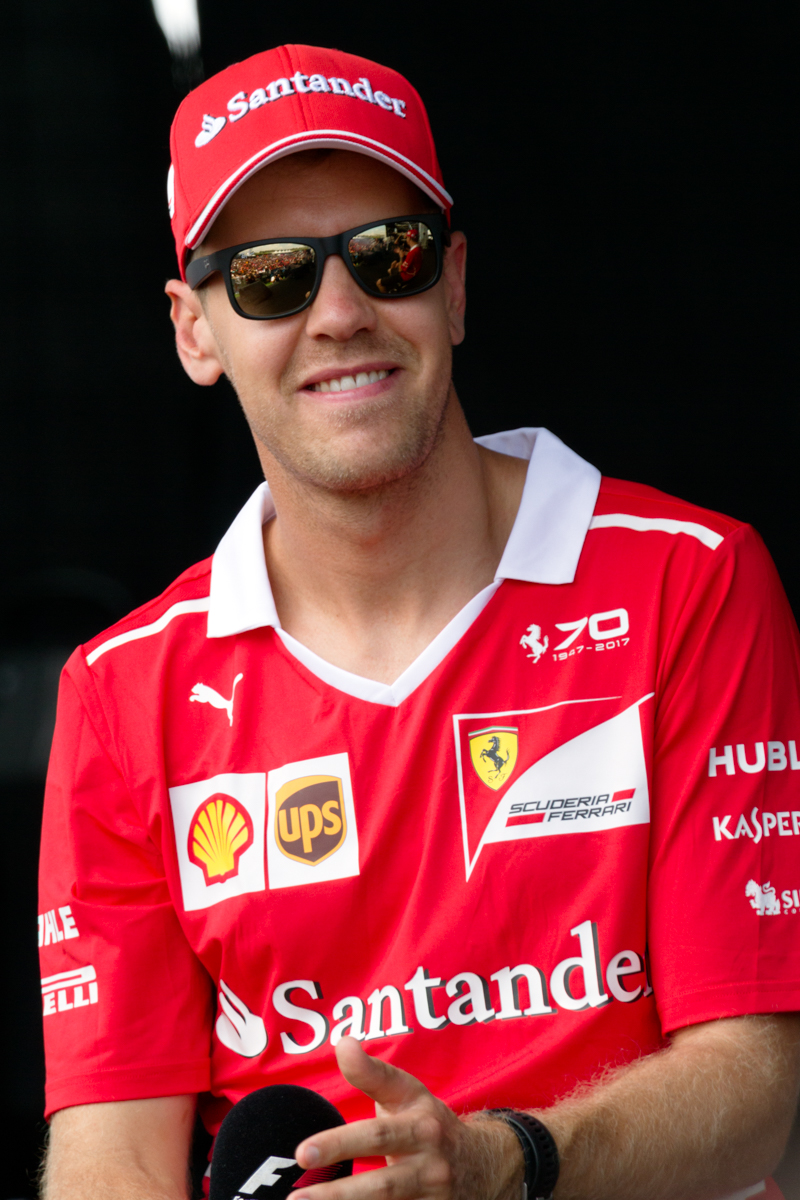 Sebastian Vettel
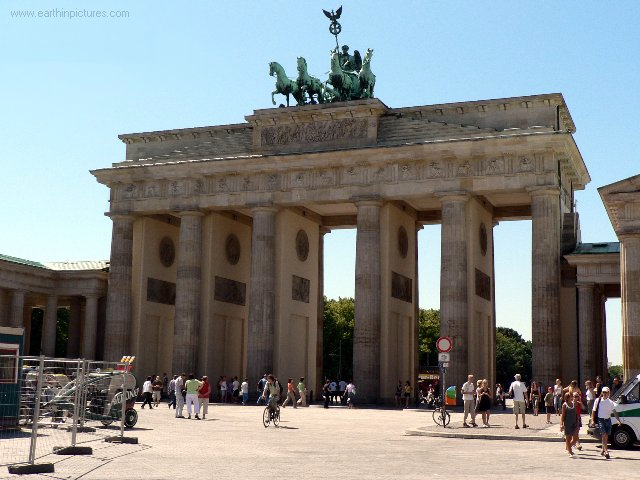 J’habite à Bellagio en Italie.
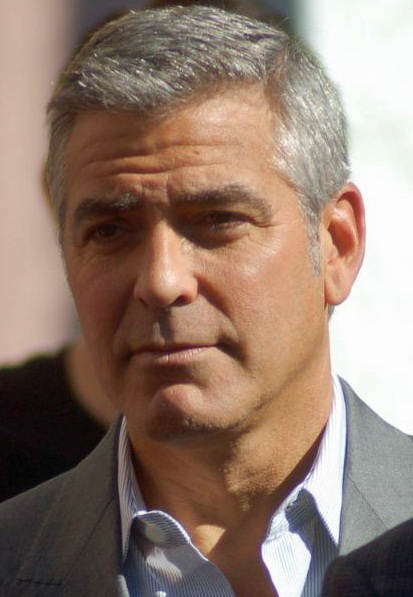 George Clooney
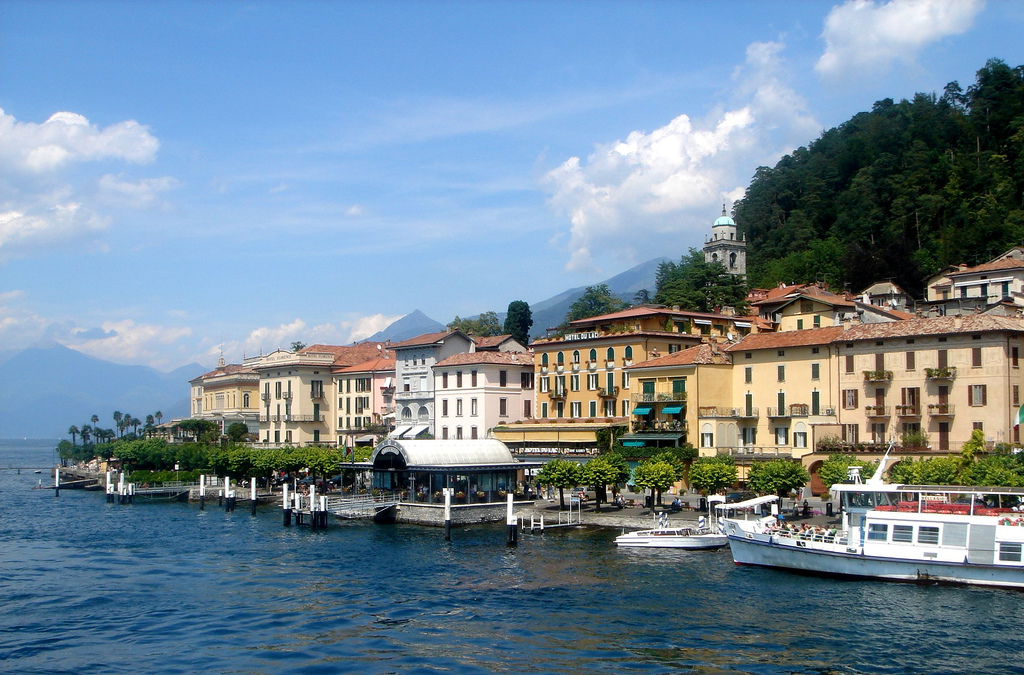 J’habite à Oberwil en Suisse.
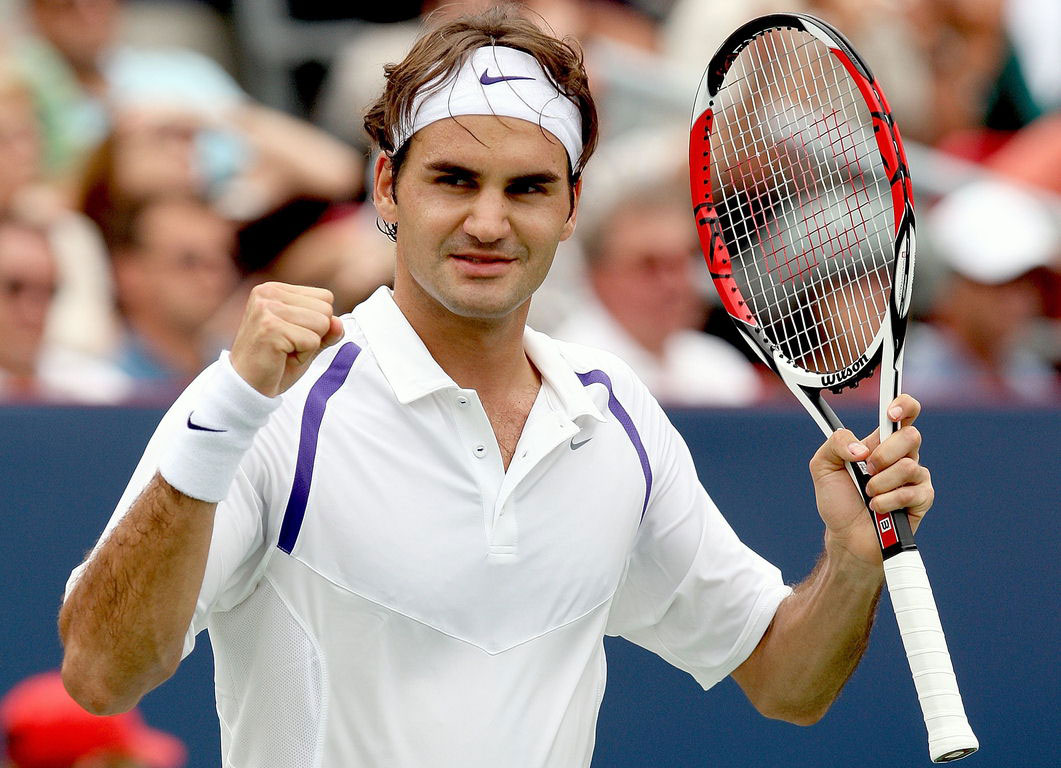 Roger Federer
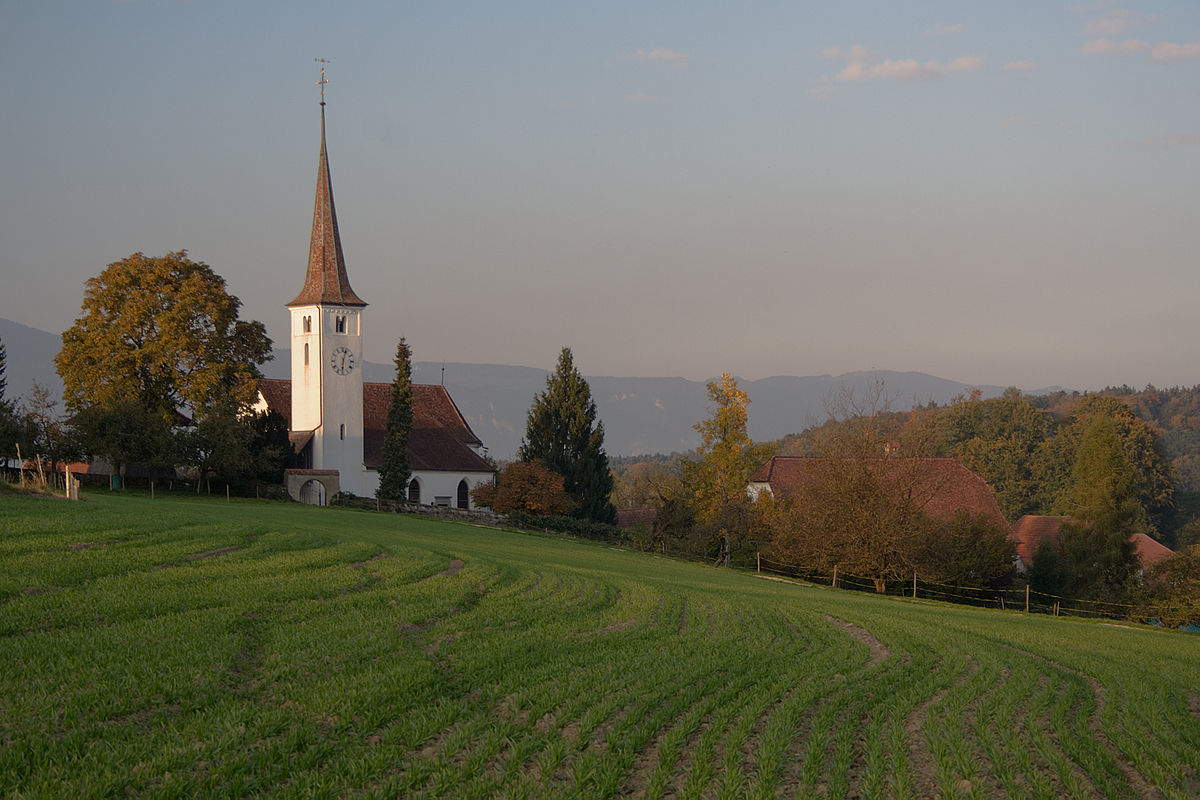 J’habite à Lisbonne au Portugal.
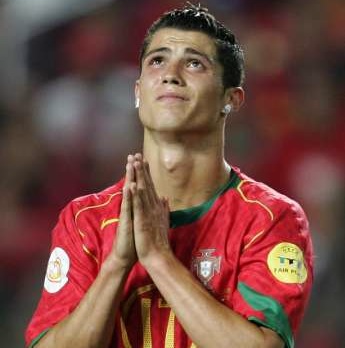 Ronaldo
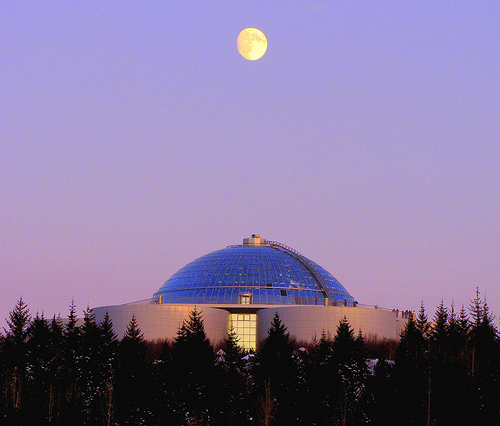 J’habite à Ontario au Canada.
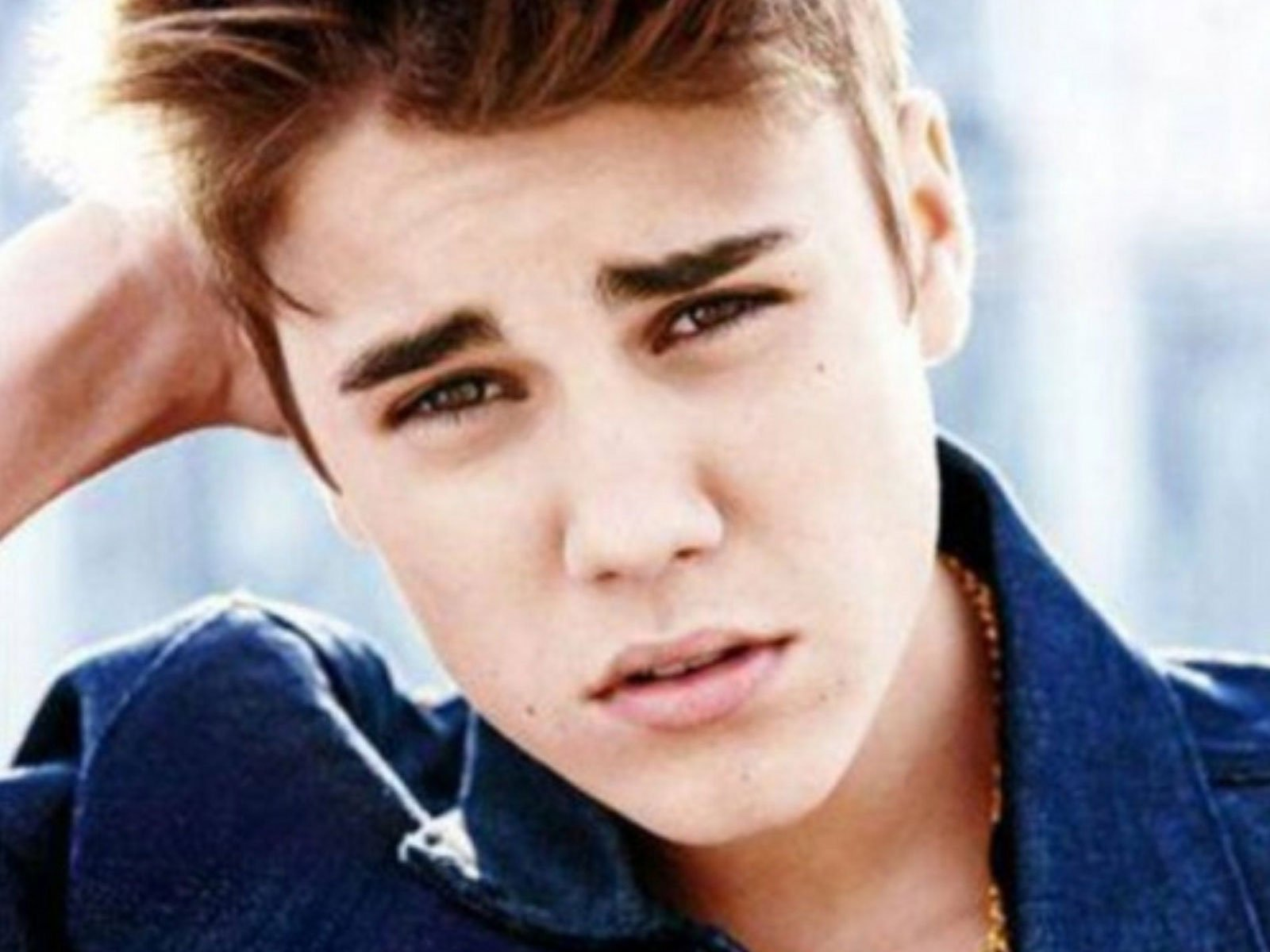 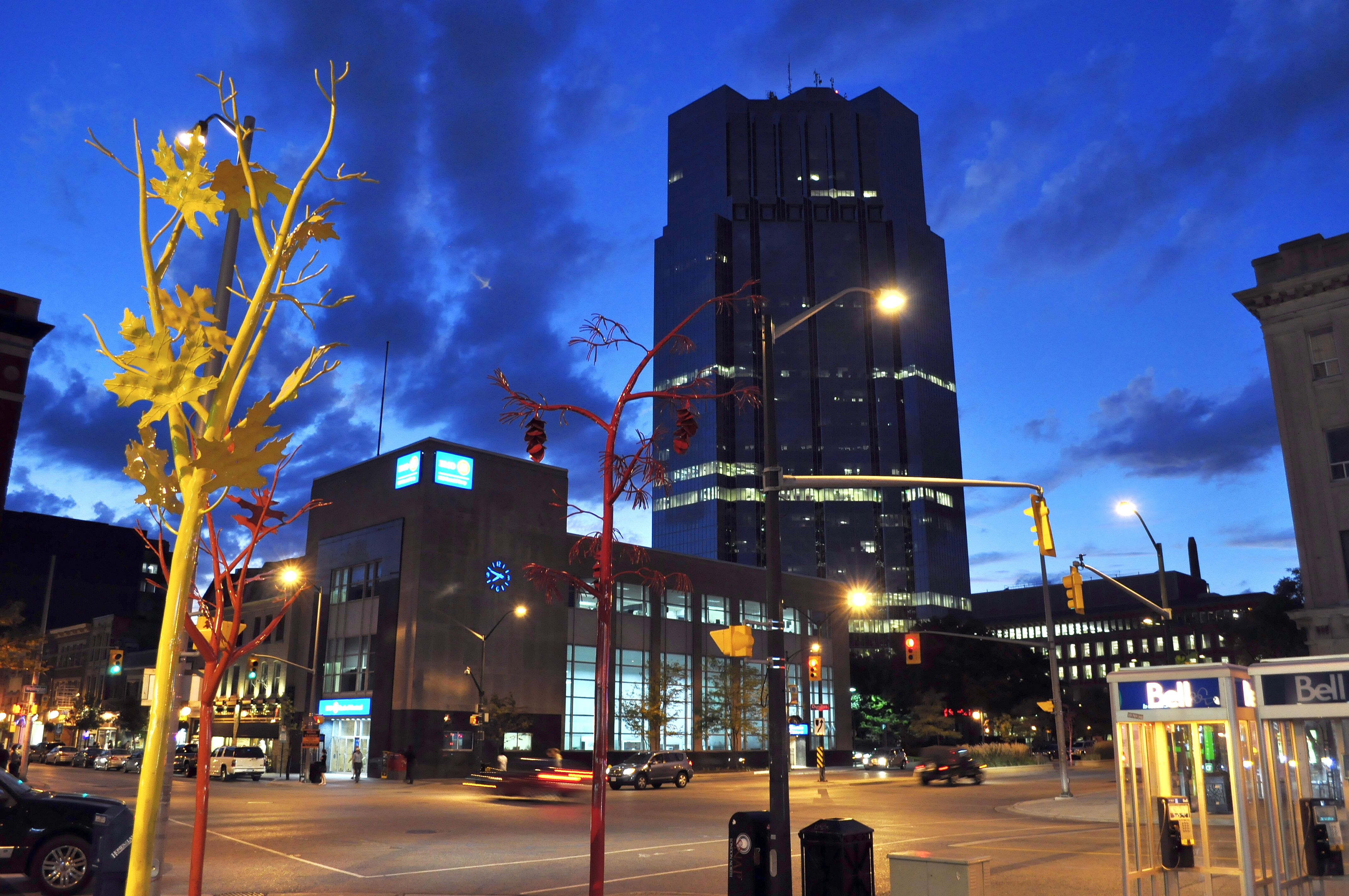 Justin Bieber
‘à’, ‘en’ ou ‘au’?
J’habite à Paris, en France.
J’habite à Lisbonne, au Portugal
There are different ways of saying in:
 à + name of town
 Paddington habite à Londres

en + name of a feminine country (ending in –e)
Ma sœur habite en Angleterre

au + name of a masculine country
 Beatriz habite au Portugal (country not ending in -e)
Put en/ au or à in the gap:
Pierre habite ____ Paris.
Katie habite _______ Irlande.
Christian habite _____Allemagne.
Megan habite ______Cardiff.
Jake habite ______ Edinbourg.
Maria habite _____ Espagne.
Mario habite ______Italie.
Manuel habite______Portugal.
Put en/ au or à in the gap:
Pierre habite à Paris.
2.Katie habite en Irlande.
3.Christian habite en Allemagne.
4.Megan habite à Cardiff.
5.Jake habite à Edinbourg.
6.Maria habite en Espagne.
7.Mario habite en Italie.
8.Manuel habite au Portugal
[Speaker Notes: Audio answers on this slide.]
J’habite à Paris en France.
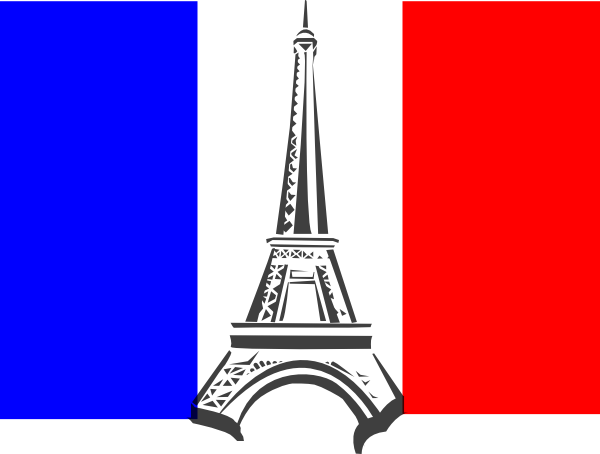 J’habite à Londres en Angleterre.
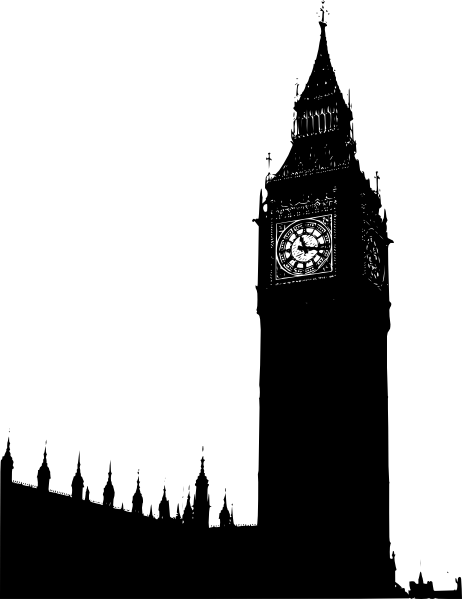 J’habite à Dublin en Irlande.
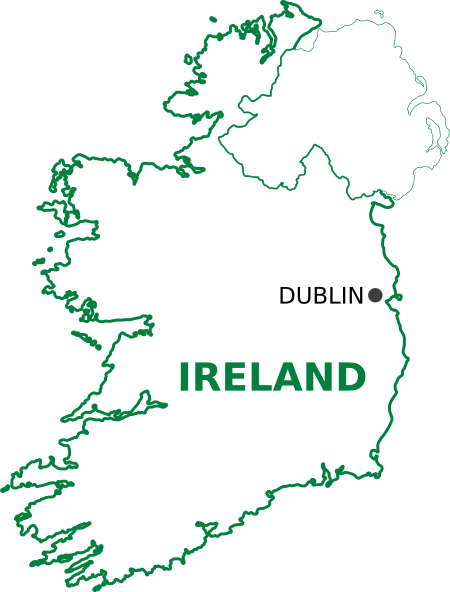 J’habite à Madrid en Espagne.
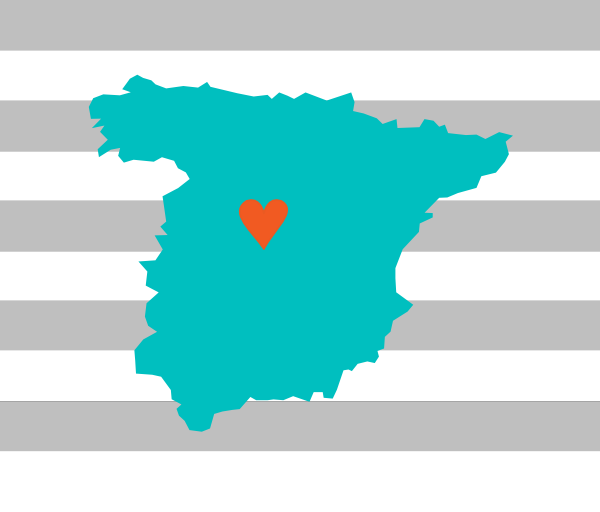 J’habite à Berlin en Allemagne.
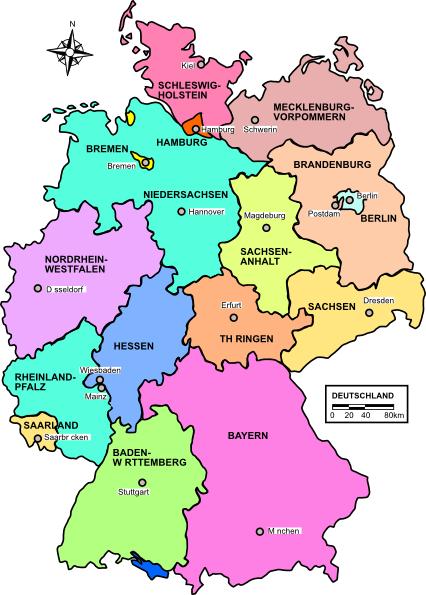 J’habite à Rome en Italie.
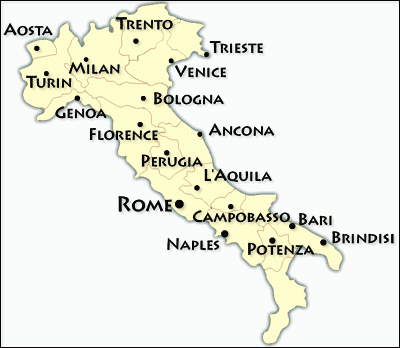 J’habite à Berne en Suisse.
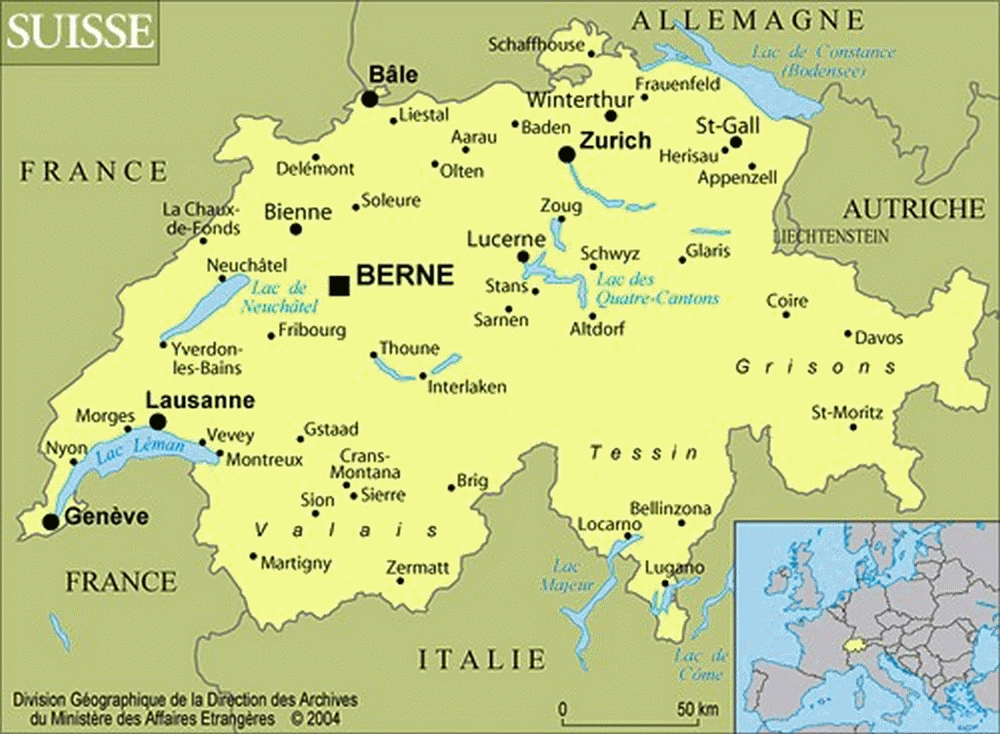 J’habite à Lisbonne au Portugal.
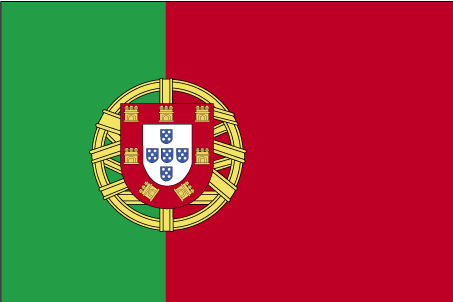 J’habite à Ottawa au Canada.
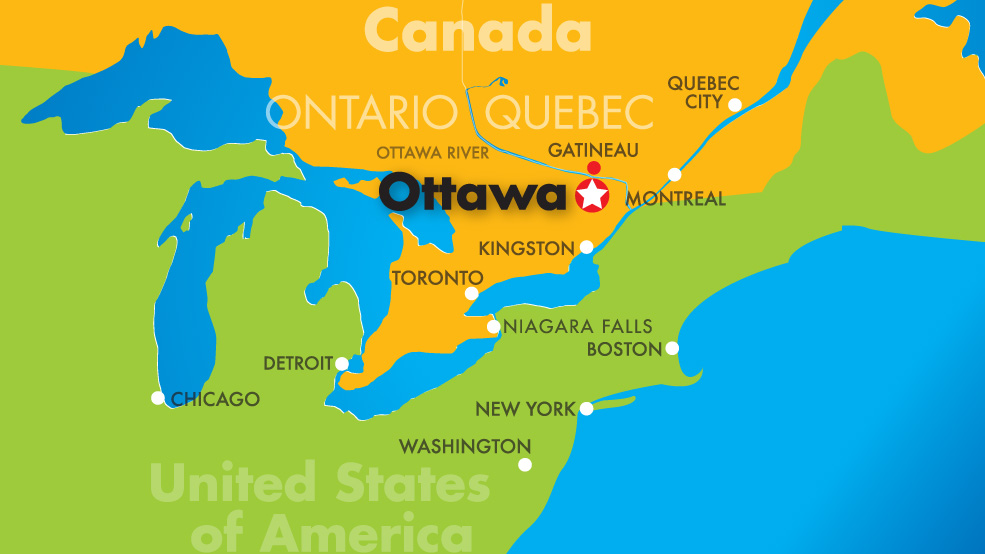